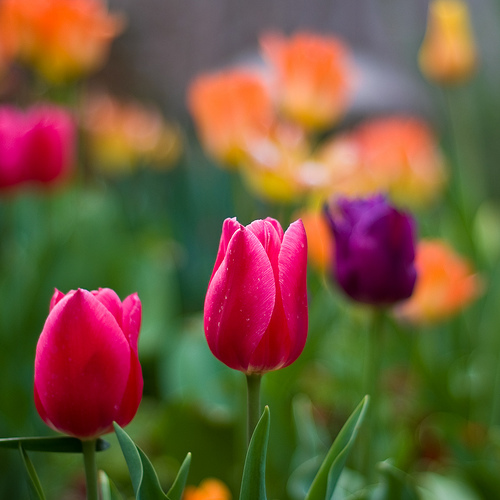 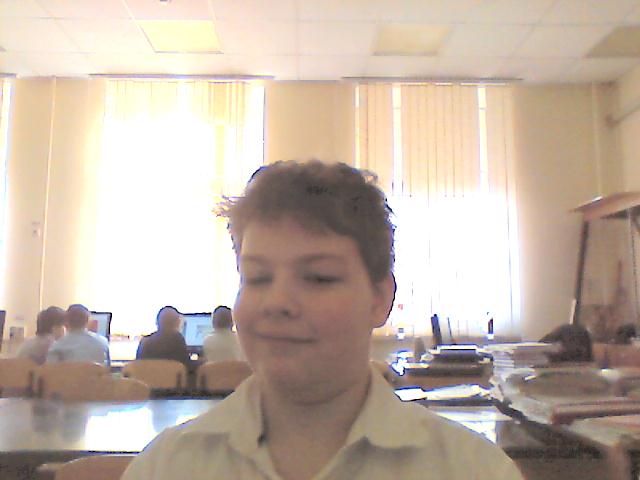 С 8 марта
Салынин Даниил, 4 класс
Поздравляю дорогих наших дам, желаю счастья здоровья и всего самого хорошего в жизни.
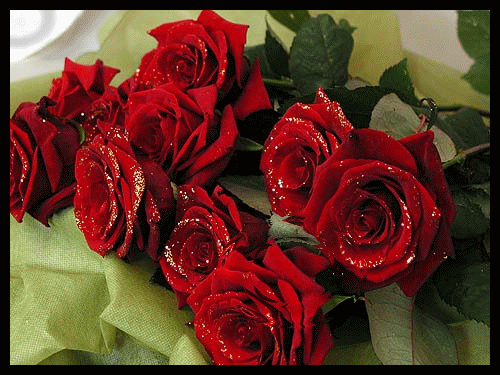 МАМА!
С праздником весны тебя поздравляю!
Счастья, здоровья, веселья желаю!
Пусть эта весна принесёт для тебя
Много улыбок, тепла и добра!
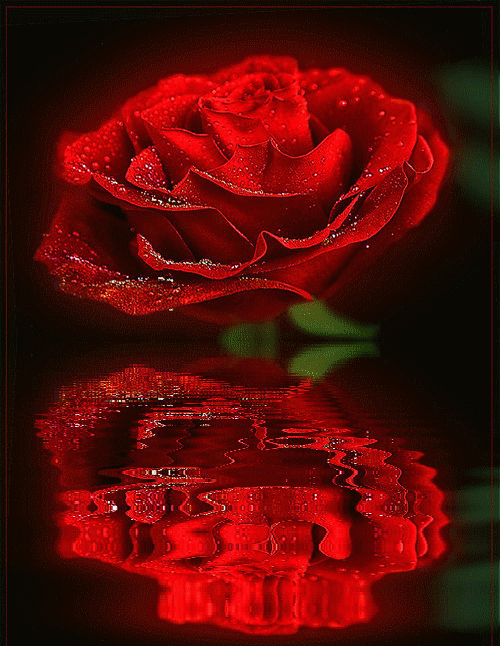 С душистой веточкой сирениВесна приходит в каждый дом,От всей души Вас поздравляемС Международным Женским днём!
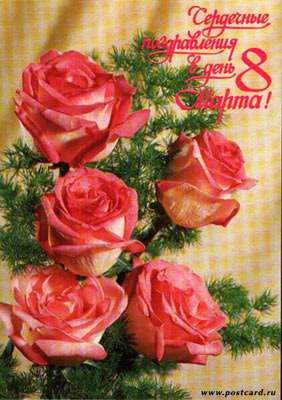 Пусть радостью сегодня солнце светит,В тени оставив сноп больших тревог,И все цветы, какие есть на свете,Цветут сегодня пусть у Ваших ног.
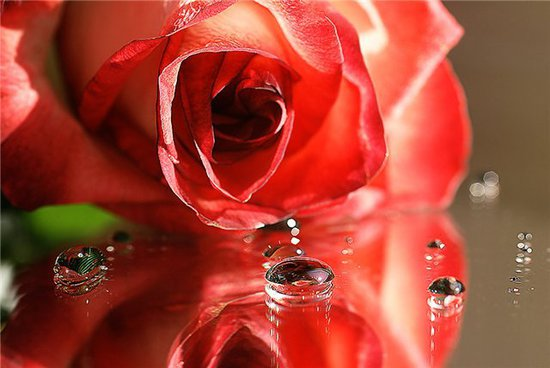 8 марта - женский день!Один из дней в году,Когда Вы вносите во все улыбок теплоту,Когда цветы цветут в душе!И в этот светлый час, как прежде вновьПусть будет Вам сопутствовать:Надежда, Вера и Любовь!
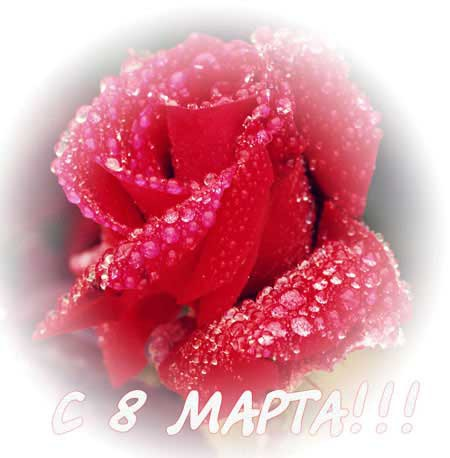 ВСЕГО ВАМ САМОГО ХОРОШЕГО, ДОРОГИЕ ЖЕНЩИНЫ !!!